July 2023
IEEE 802.18 RR-TAGWeekly Teleconference Agenda
Date: 27 July 2023
Authors:
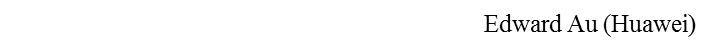 Slide 1
July 2023
Meeting called to order
Officers for the RR-TAG:				
  Chair:  Edward Au (Huawei)
  Co-Vice-chairs:  Al Petrick (Skyworks Solutions) and Stuart Kerry (OK-Brit; Self)
  Secretary:  VACANT
  IEEE Statement Update on Spectrum (ISUS) ad-hoc chair:  Amelia Andersdotter (Self)
  IEEE SA Program Manager:  Jodi Haasz (IEEE SA)
Membership as of 14 July 2023
  Voters:  55 (8 on LMSC) 
  Nearly Voters:  0
  Aspirant members:  11
RR-TAG Policies and Procedures
  802 LMSC WG P&P
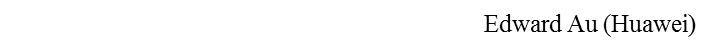 Slide 2
July 2023
IEEE 802 required notices
Affiliation:  https://standards.ieee.org/faqs/affiliation/ 
  Be sure to announce your name, affiliation, employer, and clients the first time you speak. 
Anti-Trust:  https://standards.ieee.org/wp-content/uploads/2022/02/antitrust.pdf 
IEEE 802 WG Policies and Procedures:  http://www.ieee802.org/devdocs.shtml  
Patent & administration:  https://standards.ieee.org/about/sasb/patcom/materials.html  
Copyright notice:  https://standards.ieee.org/faqs/copyrights/#1 
  Call for essential patents & copyright notice: the RR-TAG does not do standards, though all should be aware.
IEEE SA Standards Board Operations Manual:  https://standards.ieee.org/about/policies/opman/
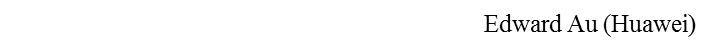 Slide 3
July 2023
Guidelines for IEEE SA Meetings
All IEEE SA standards meetings shall be conducted in compliance with all applicable laws, including antitrust and competition laws. 
Don’t discuss the interpretation, validity, or essentiality of patents/patent claims. 
Don’t discuss specific license rates, terms, or conditions.
Relative costs of different technical approaches that include relative costs of patent licensing terms may be discussed in standards development meetings. 
Technical considerations remain the primary focus
Don’t discuss or engage in the fixing of product prices, allocation of customers, or division of sales markets.
Don’t discuss the status or substance of ongoing or threatened litigation.
Don't be silent if inappropriate topics are discussed. Formally object to the discussion immediately.
---------------------------------------------------------------   
For more details, see IEEE SA Standards Board Operations Manual, clause 5.3.10 and Antitrust and Competition Policy: What You Need to Know at http://standards.ieee.org/develop/policies/antitrust.pdf 

If you have questions, contact the IEEE SA Standards Board Patent Committee Administrator 
at patcom@ieee.org
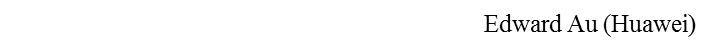 Slide 4
July 2023
Participant behavior in IEEE SA activities is guided by the IEEE Codes of Ethics & Conduct
All participants in IEEE SA activities are expected to adhere to the core principles underlying the:
IEEE Code of Ethics
IEEE Code of Conduct
The core principles of the IEEE Codes of Ethics & Conduct are to:
Uphold the highest standards of integrity, responsible behavior, and ethical and professional conduct
Treat people fairly and with respect, to not engage in harassment, discrimination, or retaliation, and to protect people's privacy.
Avoid injuring others, their property, reputation, or employment by false or malicious action
The most recent versions of these Codes are available at http://www.ieee.org/about/corporate/governance
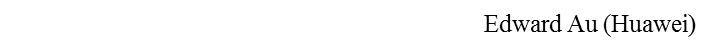 Slide 5
July 2023
Participants in the IEEE SA “individual process” shall act independently of others, including employers
The IEEE SA Standards Board Bylaws require that “participants in the IEEE standards development individual process shall act based on their qualifications and experience”
This means participants:
Shall act & vote based on their personal & independent opinions derived from their expertise, knowledge, and qualifications
Shall not act or vote based on any obligation to or any direction from any other person or organization, including an employer or client, regardless of any external commitments, agreements, contracts, or orders
Shall not direct the actions or votes of other participants or retaliate against other participants for fulfilling their responsibility to act & vote based on their personal & independently developed opinions
By participating in standards activities using the “individual process”, you are deemed to accept these requirements; if you are unable to satisfy these requirements then you shall immediately cease any participation.
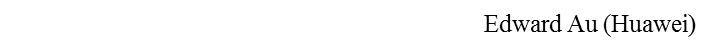 Slide 6
July 2023
IEEE-SA standards activities shall allow the fair & equitable consideration of all viewpoints
The IEEE SA Standards Board Bylaws (clause 5.2.1.3) specifies that “the standards development process shall not be dominated by any single interest category, individual, or organization”
	– 	This means no participant may exercise “authority, leadership, or influence by reason of superior leverage, strength, or representation to the exclusion of fair and equitable consideration of other viewpoints” or “to hinder the progress of the  standards development activity”
This rule applies equally to those participating in a standards development project and to that project’s leadership group
Any person who reasonably suspects that dominance is occurring in a standards development project is encouraged to bring the issue to the attention of the Standards Committee or the project’s IEEE SA Program Manager
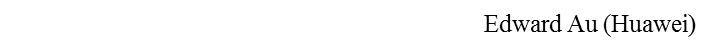 Slide 7
July 2023
Housekeeping reminder
Weekly meeting reminders:
IMAT is NOT being used for this session
Please ensure that the following information is listed correctly when joining the call: “FIRST NAME LAST NAME, Affiliation” (e.g., Stuart Kerry, OK-Brit; Self)
Remember to state your name and affiliation the FIRST TIME you speak
When you want to be on the queue, please type “Q” or “q” in the chat window
Remember to mute when not speaking, thank you
Press are required (i.e., anyone reporting publicly on this meeting) to announce their presence (per IEEE SA Standards Board Operations Manual)
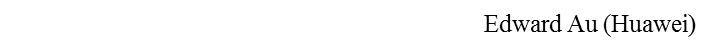 Slide 8
July 2023
Agenda
Meeting called to order
Administrative items (IEEE 802 and IEEE SA required notices)
Housekeeping reminder
Review and approve agenda
Review and approve the weekly meeting minutes
Status of ongoing consultations
Review and Motion:  Malaysia MCMC’s consultation
General discussion items
Liaison from ITU-R Working Party 5D on IMT-2030
Reminder (weekly meeting schedule and mixed-mode meeting reservation) 
Any other business
Adjourn
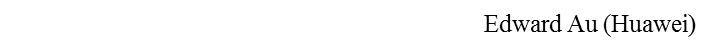 Slide 9
July 2023
Administrative motions
Motion #1 (Internal):  To approve the agenda as presented on the previous slide.
Moved:
Seconded:
Discussion:
Vote:

Motion #2 (Internal):  To approve the weekly meeting minutes of the 22 June 2023 RR-TAG call as shown in the document 18-23/0076r1, with editorial privilege for the 802.18 Chair. 
Moved:  
Seconded:  
Discussion:  
Vote:
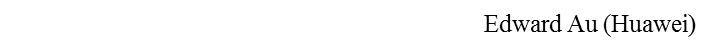 Slide 10
July 2023
Status of ongoing consultations
Tracking document:  18-22/0035r83
Pending for interested members to prepare response in the order of internal deadline:
3pm ET, 3 August 2023:
Japan MIC:  Call for comments on “Technical conditions for introduction of broadband wireless LAN” and “Technical conditions for advanced use of wireless LAN systems”
Malaysia MCMC:  Public consultation on proposed Malaysia's positions for World Radiocommnication Conference 2023 (WRC-23) agenda items
3pm ET, 10 August 2023:
EC RSPG:  Public Consultation on the Draft RSPG Opinion “The development of 6G and possible implications for spectrum needs and guidance on the rollout of future wireless broadband networks”
3pm ET, 24 August 2023:
UK Ofcom:  Consultation:  Hybrid sharing: enabling both licensed mobile and Wi-Fi users to access the upper 6 GHz band
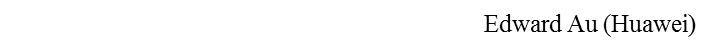 Slide 11
July 2023
Malaysia MCMC’s consultation (1)
Consultation: Public consultation on proposed Malaysia's positions for World Radiocommunication Conference 2023 (WRC-23) agenda items
Publication date:  17 July 2023
Closing date for response:  16 August 2023
Internal 802.18 deadline to allow for 10 day EC ballot:  3 August 2023
For details, please visit
https://www.mcmc.gov.my/en/media/announcements/public-consultation-on-proposed-malaysia%E2%80%99s-pos-1 
Proposed response
18-23/0077r4
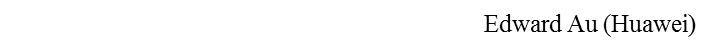 Slide 12
July 2023
Malaysia MCMC’s consultation (2)
Motion #3 (External):  Move to approve document 18-23/0077r4 [Placeholder] in response to the Malaysia Malaysian Communications and Multimedia Commission (MCMC)’s consultation “Public consultation on proposed Malaysia's positions for World Radiocommunication Conference 2023 (WRC-23) agenda items” for review and approval by the IEEE 802 LMSC for submission to the Malaysia MCMC by the response deadline. The IEEE 802.18 Chair is authorized to make editorial changes as necessary.
Moved:
Seconded:
Discussion:
Attendees:
Voters (present):
Result:
NOTE:  The Chair did not vote
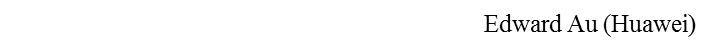 Slide 13
July 2023
General discussion items (1)
Europe, Middle East, and Africa
European Commission
ETSI BRAN
CEPT
UK Ofcom
Other countries/regions
Americas
USA FCC
The August 2023 Open Commission Meeting is scheduled at 10:30am ET on 3 August 2023.
On 18 July 2023, the White House announces Cybersecurity Labeling Program for smart devices.
Canada ISED
Other countries/regions
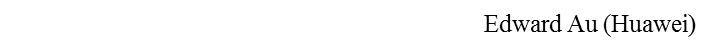 Slide 14
July 2023
General discussion items (2)
Asia Pacific
APT
Other countries/regions
Hong Kong Communications Authority begins a consultation asking for public opinion on its proposed arrangement in assigning 6570 MHz to 6770 MHz as well as 6925 MHz to 7125 MHz for public mobile services and its proposed methods for setting the related spectrum utilisation fee.  The comment submission deadline is 15 August 2023.
On 20 July 2023, India TRAI published its recommendation following its consultation “Leveraging Artificial Intelligence and Big Data in Telecommunication Sector” in late 202. 
ITU-R
Liaison statement from Working Party 5D on IMT-2030
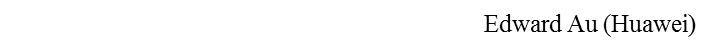 Slide 15
July 2023
Meeting schedule in the next 8 days
*Call in info is available at 18-16/0038 and the 802.18 Google Calendar
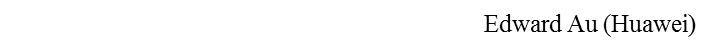 Slide 16
July 2023
Meeting and hotel reservation for the 2023 September interim
An credited interim session
Attendance at the session will count towards voting right
Meeting reservation begins on 13 June 2023
Registration fee
Early Registration until 28 July 2023
US$ 600.00
Standard Registration until 28 August 2023
US$ 800.00
Late Registration after 28 August 2023
US$ 1000.00
Cancellation policy
Until 28 July 2023, cancellations will not incur a cancellation fee
After 28 July 2023 until 28 August 2023, cancellations will incur a US$ 150 cancellation fee
After 28 August 2023, cancellations will not receive any refund 
Hotel reservation (Grand Hyatt at Buckhead, Atlanta, Georgia, USA) begins on 13 June 2023
Group rate is available until sold out or 5pm ET, 25 August 2023 whichever comes first.
Please refer to the URL above for the exact terms and conditions.
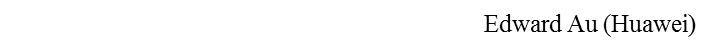 Slide 17
July 2023
Any other business
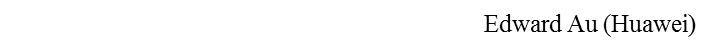 Slide 18
July 2023
Adjourn
Attendance today 
On-line:   
Voters:   
Next 802.18 plenary/interim
IEEE 802 interim from 10 September to 15 September, 2023, an credited session
Adjourn:
Any objection to adjourn?   
Adjourned at
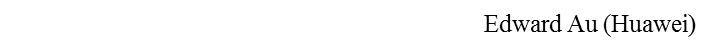 Slide 19